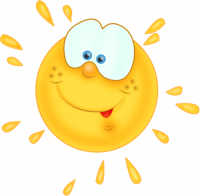 Теория и практика педагогического взаимодействия воспитателя и музыкального руководителя
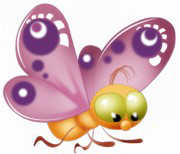 Музыкальный руководитель ДОУ №67 Меркулова Наталья Геннадьевна
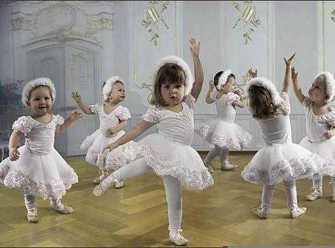 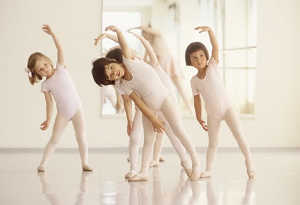 Дошкольное детство – пора наиболее оптимального приобщения ребенка к миру прекрасного
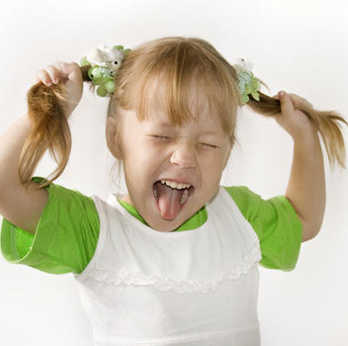 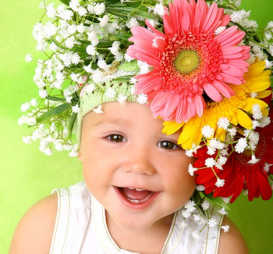 Новая функция образования - создание единого образовательного пространства, в котором воспитатель, музыкальный руководитель и другие специалисты - это субъекты профессионального взаимодействия.
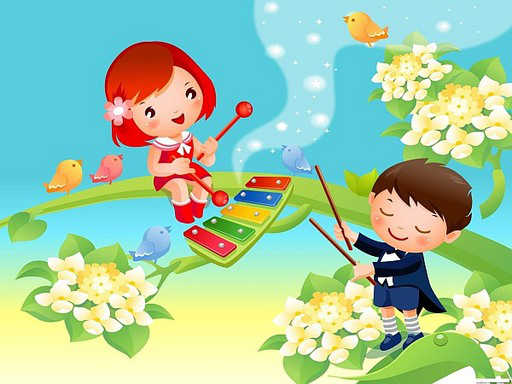 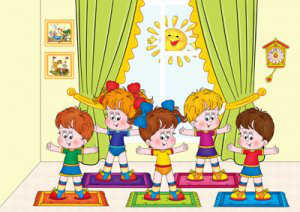 .
Только в совместной согласованной деятельности обоих педагогов можно достигнуть задач, поставленных в программе:
-Пробуждение творческой активности детей;
-Развитие способности эмоционально воспринимать музыку, их музыкальное воображение и мышление.
-Стимулирование желания самостоятельно включаться в музыкально-творческую деятельность
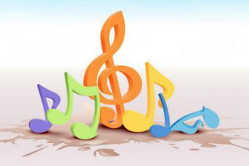 Каждый из специалистов решает свои задачи, но цель, в конечном итоге, у всех одна - развитие личности ребенка, социализация его в обществеВ процессе взаимодействия педагоги постоянно ставят детей в позицию экспериментатора, задают им много вопросов, побуждают их постоянно мыслить и искать ответ на поставленный вопрос. Именно такое взаимодействие прекрасно влияет на развитие интеллектуальных способностей детей.
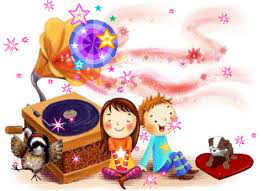 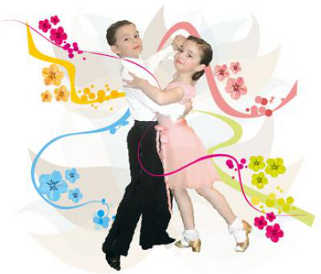 .
Музыкальные занятия в детском саду – это основная форма организации музыкальной деятельности детей. В подготовке музыкальных занятий участвует музыкальный руководитель с воспитателем.Участие воспитателя в музыкальном занятии зависит от возрастной группы, музыкальной подготовленности детей и конкретных задач данного занятия.
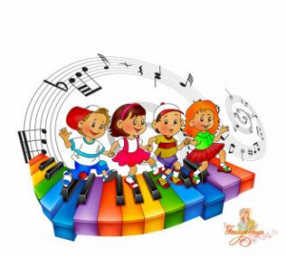 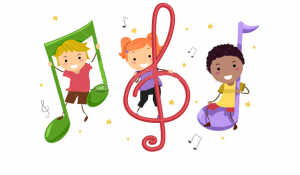 Чем младше дети, тем активнее приходится быть воспитателю: оказывать помощь каждому ребенку, следить, чтобы дети не отвлекались, были внимательными, наблюдать, кто и как проявляет себя на занятии. В старшей и подготовительной группах детям предоставляется больше самостоятельности, но все же помощь воспитателя необходима.
При обучении детей музыкально – ритмическим движениям в младших группах воспитатель участвует во всех видах движений, тем самым активизируя детей.
В средней, старшей и подготовительной группах роль воспитателя иная: он действует по мере необходимости, показывая какое – либо движение, напоминая то или иное построение или давая детям отдельные указания в пляске, игре и т. д.
В самостоятельной деятельности ребенок сам выбирает себе занятие, реализует свои замыслы. Но это не означает, что он предоставлен самому себе:

1. Воспитатель организует условия, способствующие развертыванию музыкальной деятельности детей по их инициативе.
2. Воспитатель старается повлиять на музыкальные впечатления ребенка, полученные им в детском саду и семье.
3. Воспитатель должен быть тактичным, стать как бы соучастником детских игр.
Таким образом, успешное и планомерное взаимодействие музыкального руководителя и воспитателя детского сада в осуществлении задач музыкально-художественного воспитания дошкольников позволяет развить в детях самое главное: активность, самостоятельность и инициативность.
Воспитывая ребенка средствами музыки, педагоги «дошкольники» должны хорошо понимать ее значение в гармоничном развитии личности. Для этого педагогу-воспитателю необходимо:
Знать программные требования по музыкальному воспитанию.
 Знать музыкальный репертуар своей группы, быть активным помощником музыкальному руководителю на музыкальных занятиях.
 Разучивать движения с отстающими детьми.
Углублять музыкальные впечатления детей путем прослушивания музыкальных произведений в группе с помощью технических средств.
 Владеть элементарными навыками игры на детских музыкальных инструментах (металлофоне, тембровых колокольчиках, деревянных ложках и др.).
- Учитывать индивидуальные возможности и способности каждого ребенка.- Развивать самостоятельность, инициативу детей в использовании знакомых песен, хороводов, музыкальных игр на занятиях, прогулке, утренней гимнастике, в самостоятельной художественной деятельности.- Привлекать детей к творческим играм, включающим в себя знакомые песни, движения, пляски.-  Использовать имеющиеся у детей музыкальные умения и навыки на занятиях по другим видам деятельности.-  Включать музыкальное сопровождение в организацию занятий и режимных моментов.-  Принимать активное участие в подготовке и проведении праздников, развлечений, музыкальных досугов, кукольных спектаклей.-  Готовить тематические подборки поэтического материала к развлечениям и музыкальным утренникам.- Оказывать помощь в изготовлении атрибутов, оформлении музыкального зала для праздников и развлечений.
.
Мы делаем общее дело, и каждый, по мере своего педагогического мастерства, вкладывает в детей свою душу, силы и стремления сердца. И работают в тесном взаимодействии с музыкальным руководителем, используя музыку и на своих занятиях.
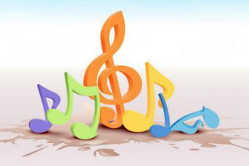 Такая деятельность способствует развитию музыкальности детей, сближает воспитателя и ребенка, позволяет музыкальному руководителю сосредоточиться на исполнительском мастерстве в процессе развития у дошкольников музыкального восприятия. Все это возможно при успешном осуществлении взаимодействия воспитателя и музыкального руководителя.
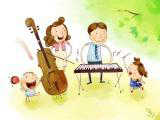 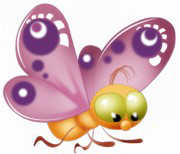 Очень важно, чтобы воспитатели доверяли мнению музыкальных руководителей и работа шла согласованно, а не в разрез друг другу. 	Только взаимопонимание и доверие принесут нам плоды в виде открытия талантов у детей, пробуждению у них любви к музыке и музыкальной деятельности.  «Дело искусства – сохранить душу». В. Распутин
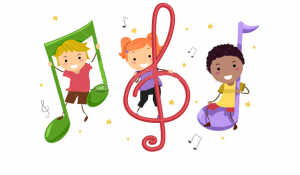 Благодарю за внимание
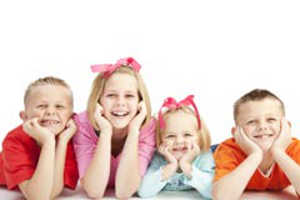 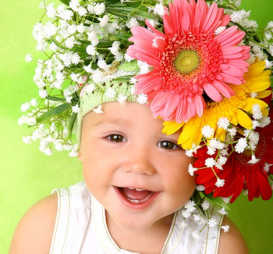 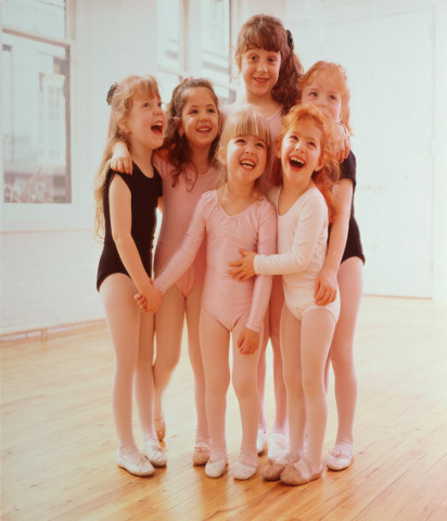 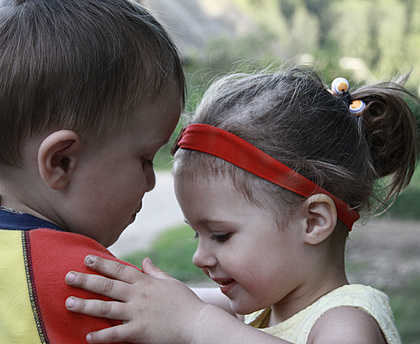 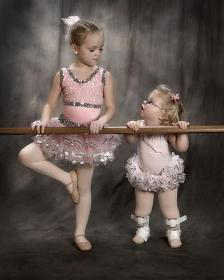 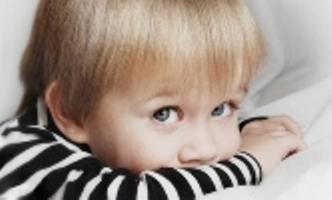